Флешмоб                 «Юні охоронці природи»
За матеріалами учасників Флешмобу 
«Юні охоронці природи» 
в рамках проведення «Всеукраїнського зльоту юних екологів»
Київ 2023
Ковтонюк Надія, Філюк Анастасія
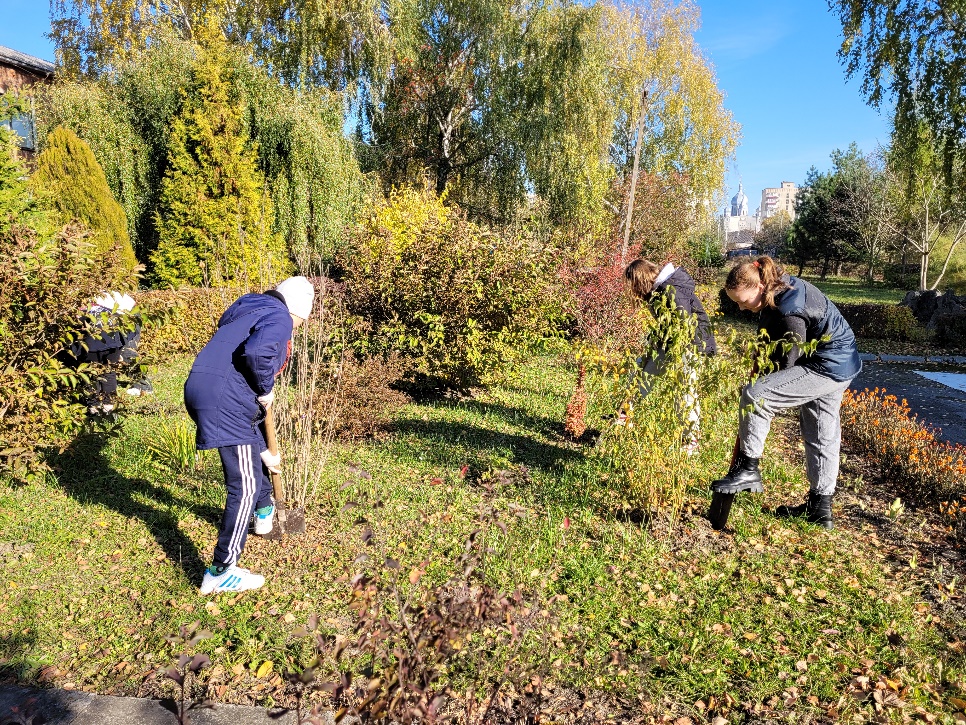 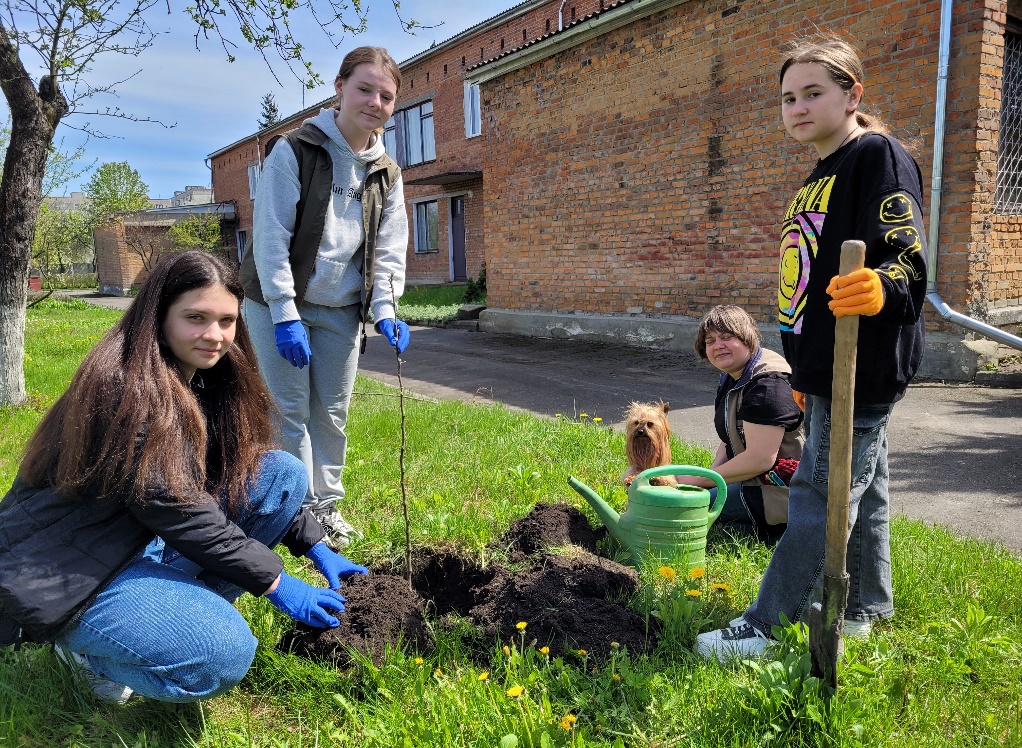 Баштовий Максим
Валковський Арсеній
Графінчук Анастасія
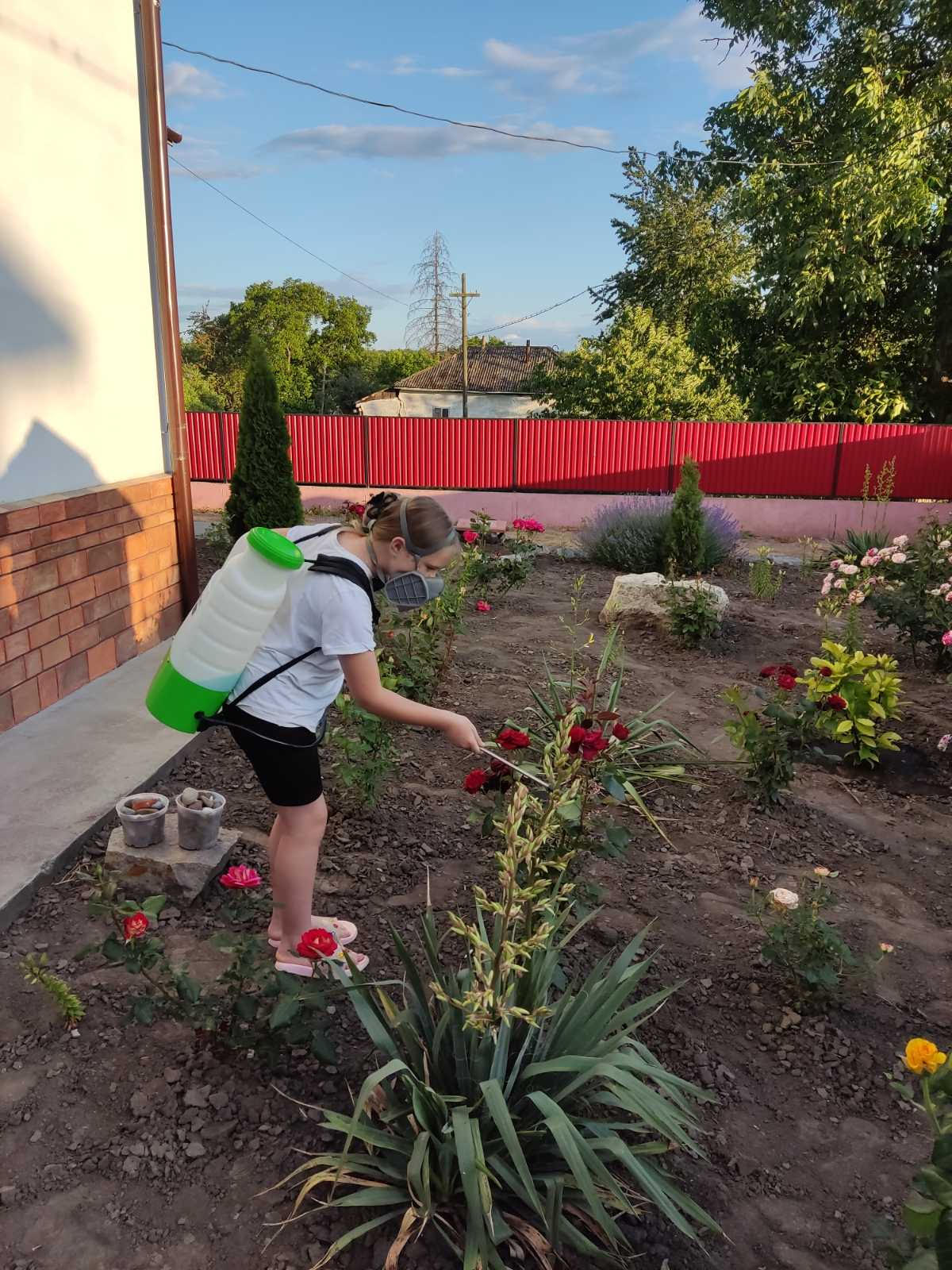 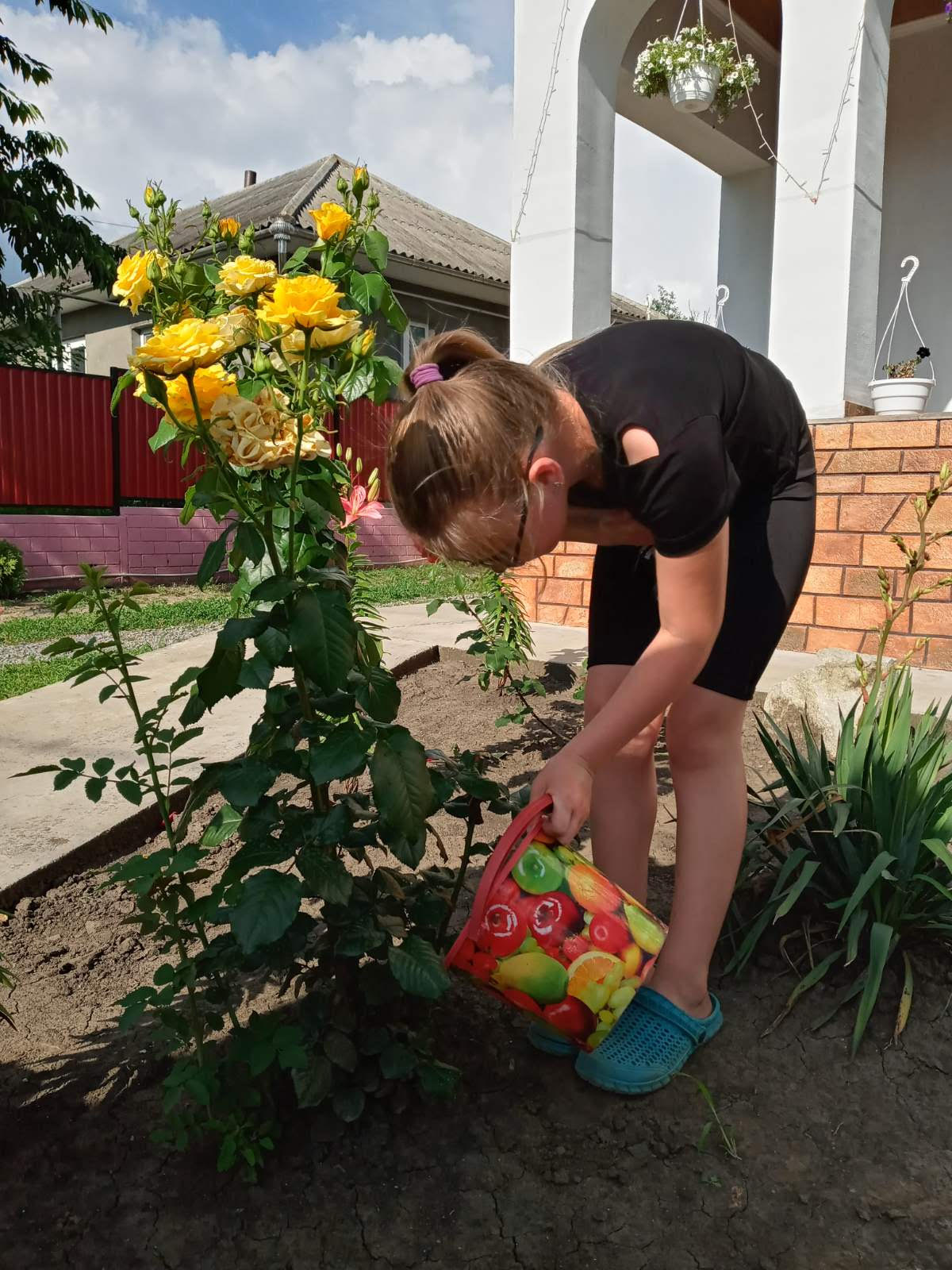 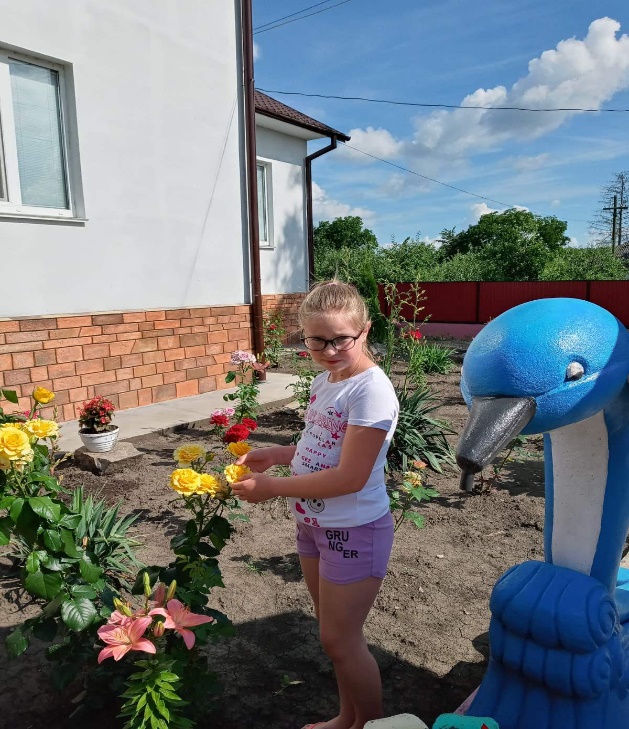 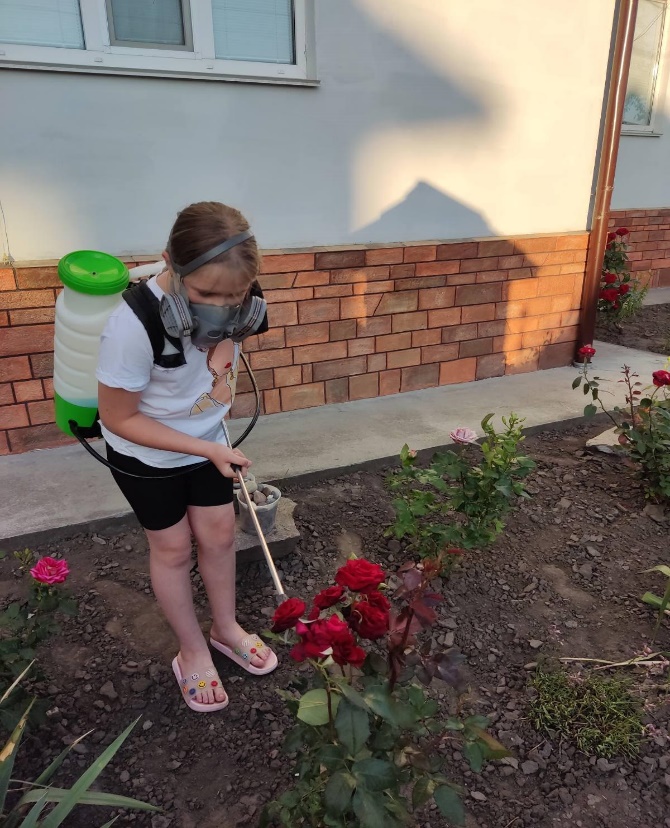 Подосельник Марія
Шепель Аліса
Якуб’як Ілля
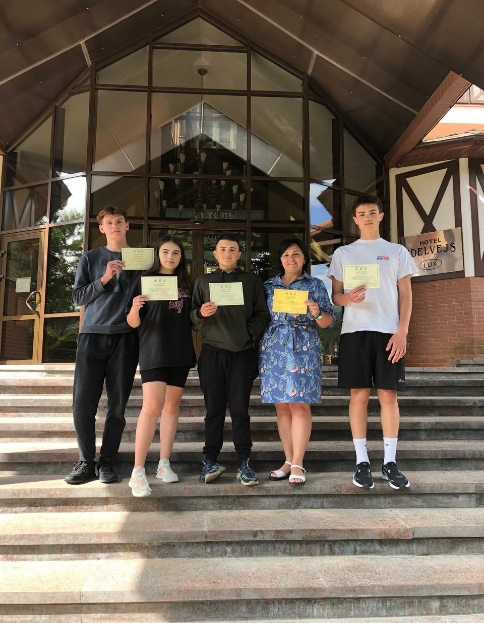 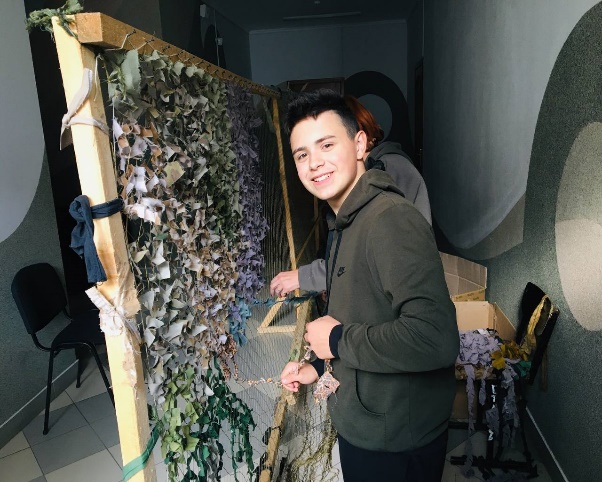 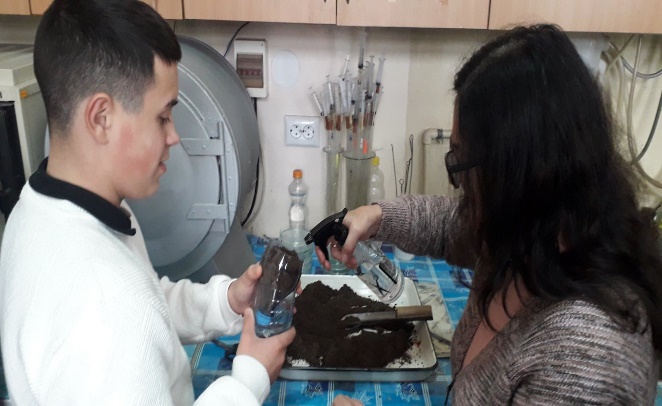 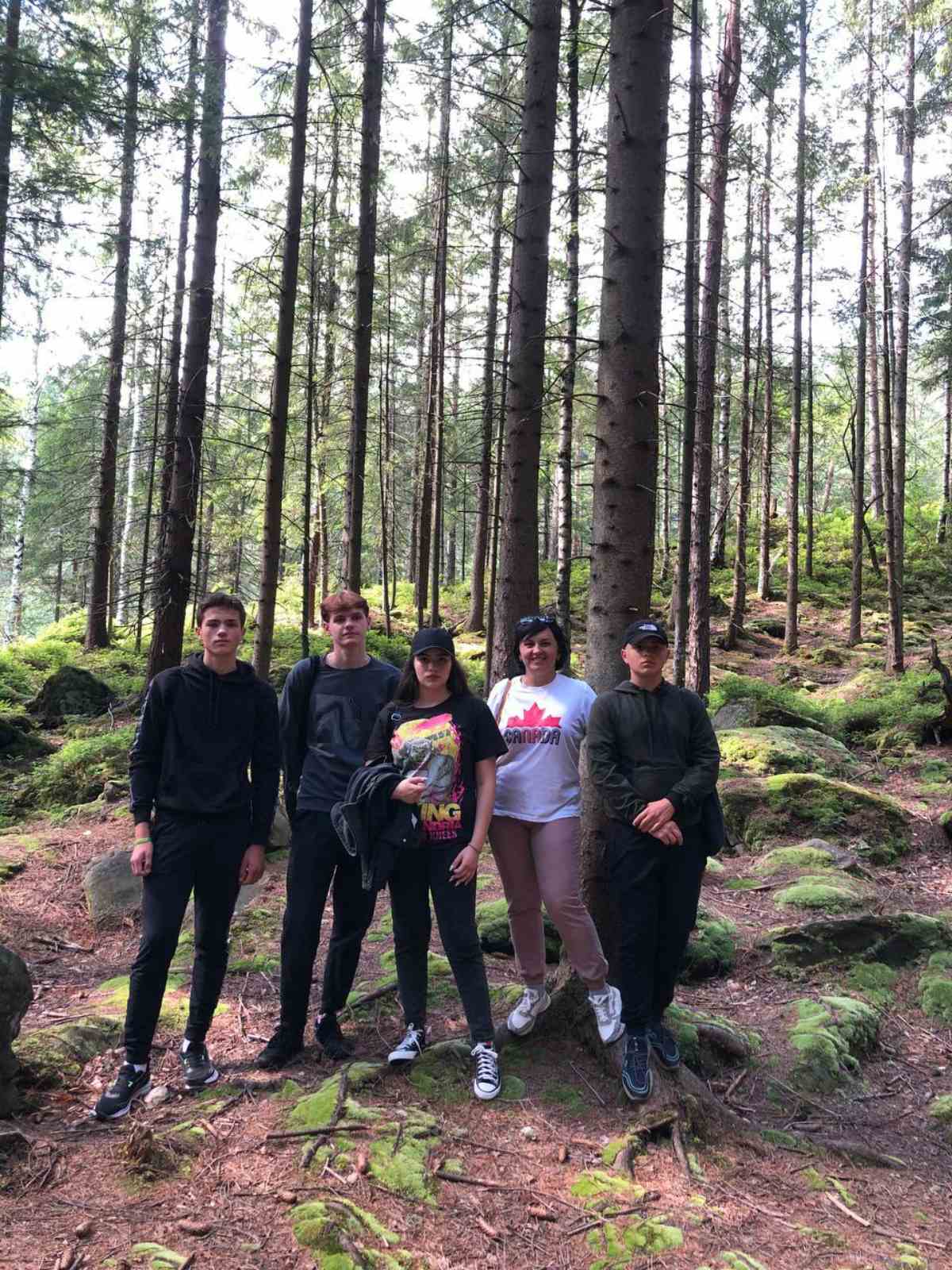 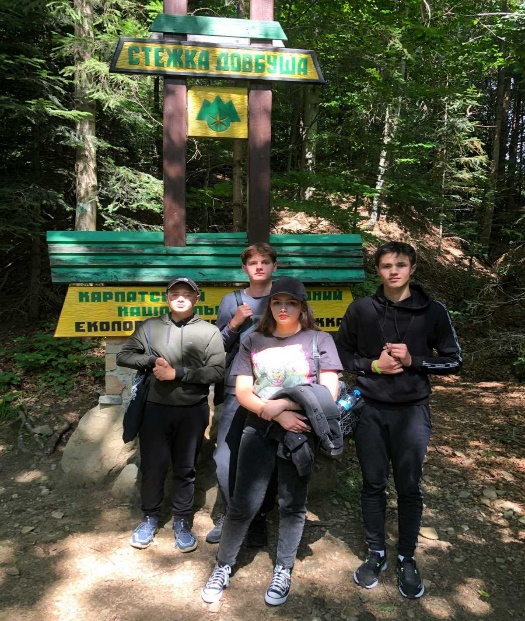